Mozgástan, mozgásfejlődés, neurobiológia
Oktató: Katona Péter
A szinaptikus áttevődés
A szinapszis
Impulzusok áttevődése egyik sejtről a másikra
Nem „mindent vagy semmit”
Preszinaptikus sejt – posztszinaptikus sejt
Típusai:
Kémiai
Kémiai mediátor
Elektromos
Vegyes
A szinapszis
Emlősökben főleg kémiai
Kivétel pl.: nucleus vestibularis  lateralis neuronjai
Szinapszisok/neuronok = 40000/1 (agy)
Myoneuralis kapcsolat:
Ideg-izom szinapszis
Sztereotip
Egy irányú vezetés
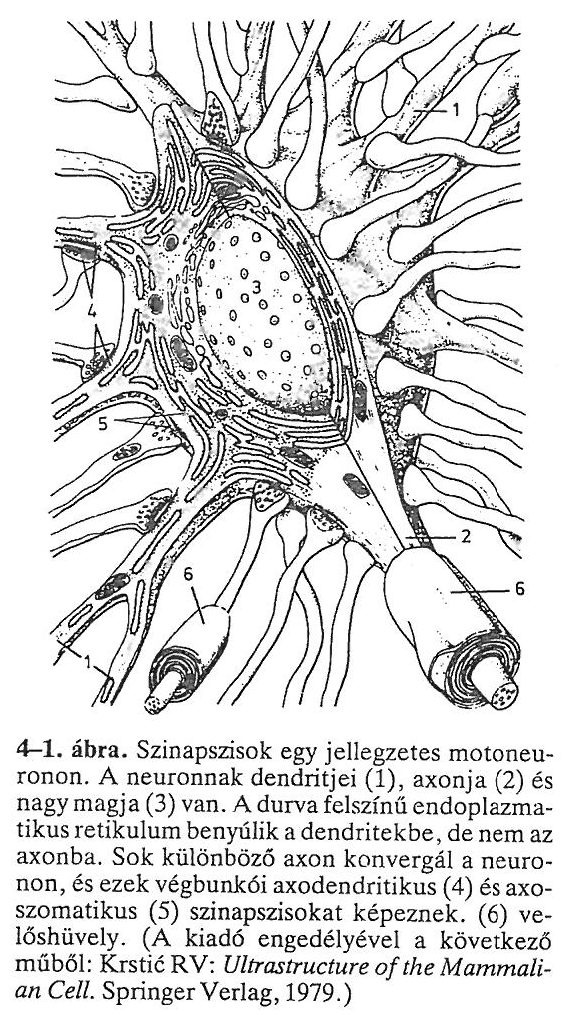 Szinaptikus áttevődés
Preszinaptikus rostok kiszélesednek: végbunkók – végkészülékek
Ezek többségükben dendritikus tüskéken helyezkednek el
Gerincvelőben dendriteken és a sejttesten
Egy sejten 1 (pl: középagy)- több 10000 db végkészülék lehet
Gerincvelői motoneuron: ~10000
Sejtmembrán felszínének ~40%-a is lehet
Szinaptikus végkészülék
Szinaptikus rés: 20 nm
Sok mitokondrium
Vezikulák/granulomok
Transzmitter „csomagok”
Akciós potenciál  transzmitter-felszabadulás
Ca2+ indítja el
A felszabadított transzmitter mennyisége arányos a Ca2+ belépéssel
Konvergencia és divergencia
A sejthez befutó rostok különböző eredetűek
Sok preszinaptikus neuron fut össze – konvergál- egy posztszinaptikus sejten
A legtöbb preszinaptikus sejt axonja több ágra oszlik  sok posztszinaptikus neuronhoz divergál
Ennek a következményei:
Facilitáció
Okklúzió
reverberáció
Szinaptikus késés
Minimum: 0,5 ms
Preszinaptikus – posztszinaptikus áttevődés időtartama
Mediátor (transzmitter) felszabadulás + hatásának kifejlődése
Sok szinapszis a neuronláncban  lassúbb vezetés
EPSPnem „minden vagy semmi” válasz
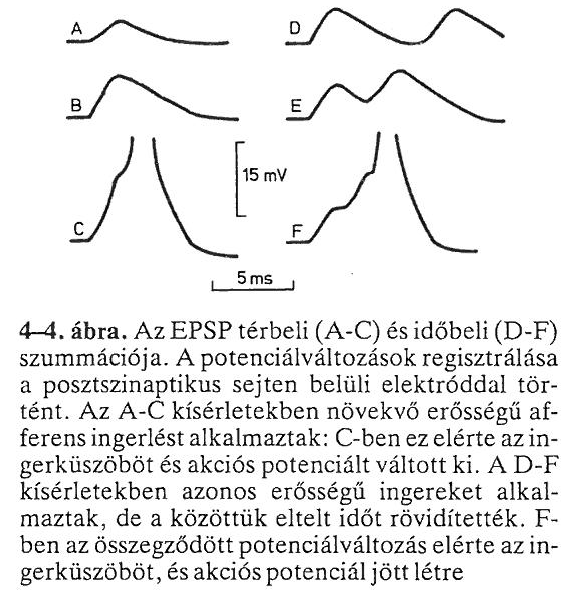 Excitátoros posztszinaptikus potenciál
Egy ingerlésre megfigyelhető válasz a posztszinaptikus membránon a végkészüléknek (vk) megfelelően
A neuron ingerlékenysége megnő
Szummáció: térbeli és időbeli
Az aktív végkészélükek által okozott depolarizációk összeadódnak
Térbeli: egyidejűleg több vk aktív facilitáció
Időbeli: ismételt afferens ingerek
Az EPSP ionális alapjai
Vk depolarizációneurotranszmitter (nt) felszabadulás (preszinaptikus sejt)
Nt molekulák útja a szinaptikus résen kerszttül
Nt molekulák kötődnek a receptorokhoz (posztszinaptikus sejt)
Kémiai úton szabályozott ioncsatornák nyílása
Válasz attól függ milyen típusú csatorna van jelen a szinapszisnál
IPSPnem „minden vagy semmi” válasz
Inhibitoros posztszinaptikus potenciál
A neuron ingerelhetősége csökkent
Térbeli szummáció
Időbeli szummáció – direkt (posztszinaptikus) gátlás
Az IPSP ionális alapjai
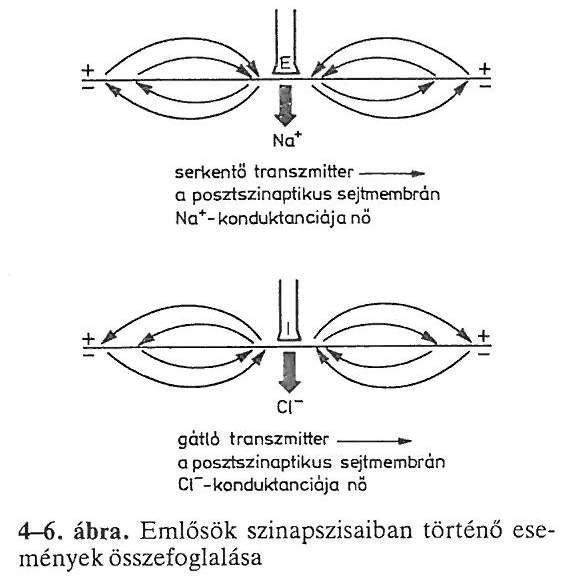 Cl- permeábilitás helyi emelkedése (ioncsatornák nyílása)
Hiperpolarizáció
Posztszinaptikus gátlásért felelős neuronok
Egy afferens (érző) neuron bizonyos motoros neuronban serkentő másikban gátló hatást kelt
Interneuron felelős a gátlásért: Golgi-neuron
Mediátor: glicin
Akciós potenciál kialakulása
Posztszinaptikus sejt membrálpotenciálja ingadozást mutat
Idegsejt test  integrátor
Küszöbértéket eléri a depolarizáció  tovaterjedő akciós potenciál jön létre
Motoneuron: legalacsonyabb ingerküszöb  axon kezdeti szakasza
Innen két irányba indul: axonvég és sejttest 
Utóbbi törli a korábbi serkentő és gátló hatásokat
Gátlás a szinapszisokban
Preszinaptikus gátlás (GABA)
Serkentő végződésekhez kapcsolódó gátló neuronok
Csökkentik az akciós potenciál amplitúdóját  kevesebb mediátor szabadul fel
Postszinaptikus gátlás
Gátló szinapszis
Gyakran interneuron
Gyakorlatban pl.: reciprok beidegzés
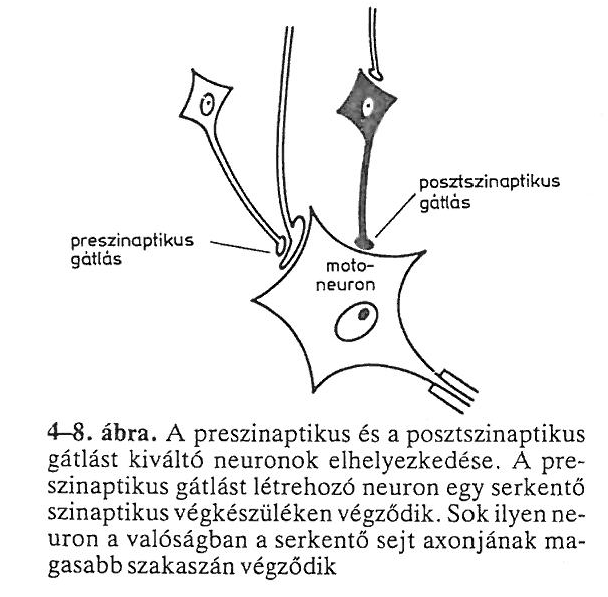 Negatív feedback gátlás
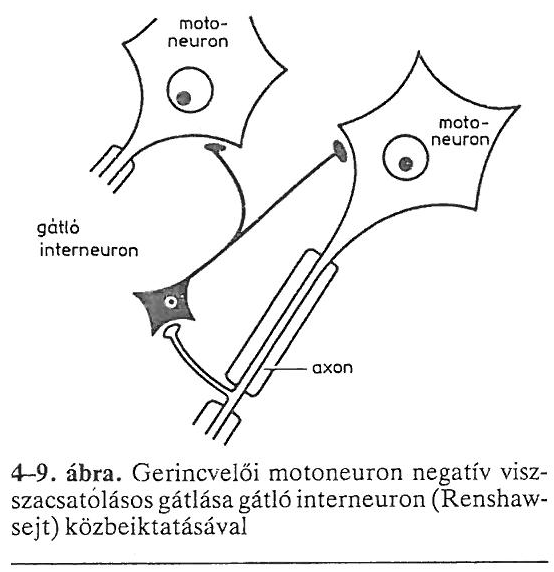 Szummáció és okklúzió
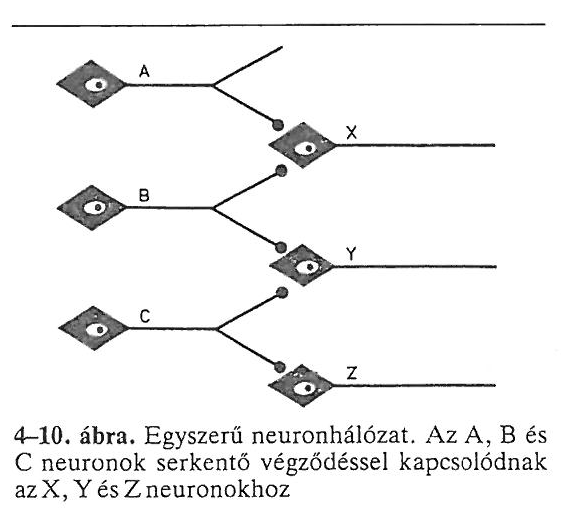 Széli zóna
Kisülési zóna
Okklúzió: a várt válasz csökkenése a konvergencia miatt
Szinaptikus plaszticitás és tanulás
Működés hosszú távú változásai
Homoszinaptikus plasztikus változás:
Poszttetanikus potenciáció: tetanizáló ingersorozat után felgyülemlő Ca2+
Alacsony frekvenciájú depresszió: alacsony frekvenciájú ingersorozat miatti alacsony Ca2+ koncentráció (habituáció)
Heteroszinaptikus plasztikus változás:
Szenzitizáció (érzékenyítés):
Preszinaptikus gátlás
Preszinaptikus facilitáció
Korábbi tapasztalat következtében  tanulási folyamat
Neuromuszkuláris átvitelmyoneurális kapcsolat
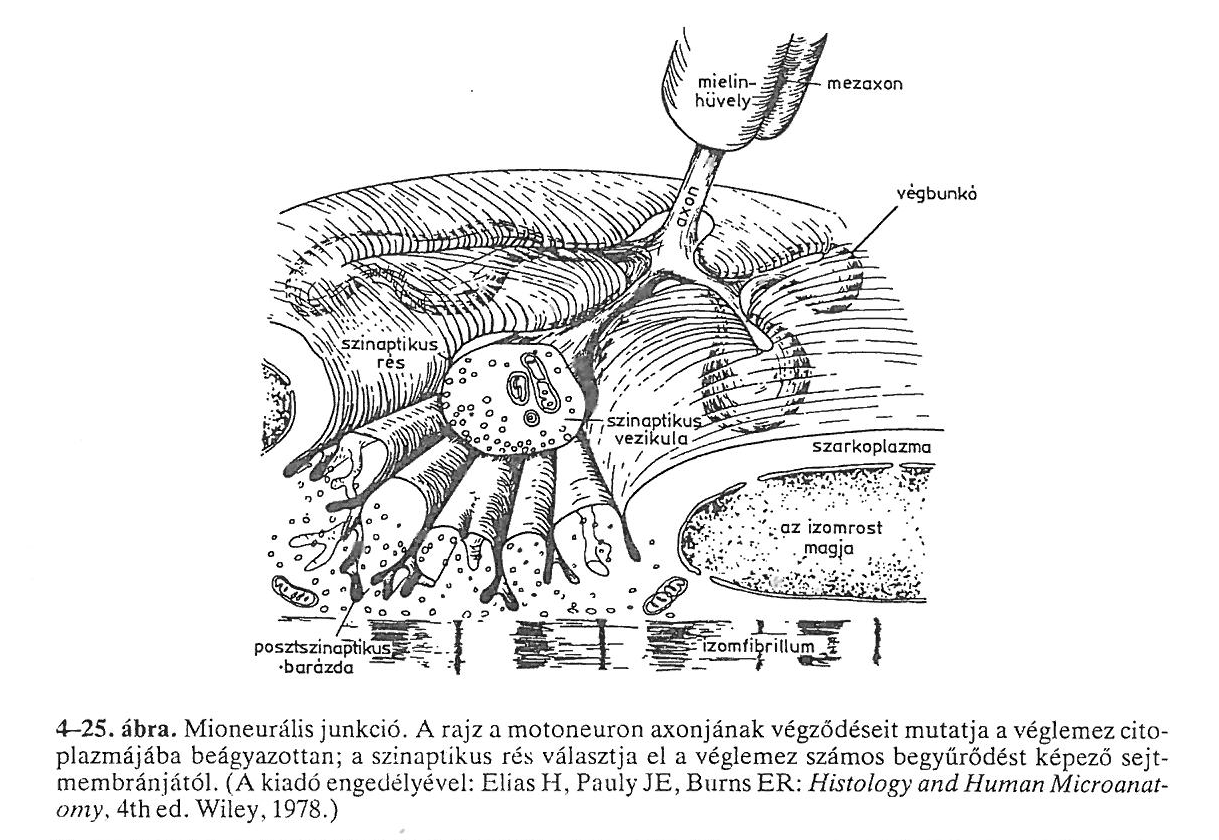 Neuromuszkuláris átvitelmyoneurális kapcsolat
Axon elveszíti mielinhüvelyét és számos végbunkóra (végtalpra) oszlik
Végtalpakban vezikulákezekben acetilkolin(Ach)
Motoros véglemez  izommembránon
Begyűrődések (palisszádok)
Minden véglemezen csak egyetlen idegrost
Nincs konvergencia
Neuromuszkuláris átvitel
Véglemezpotenciál
Helyi potenciálváltozás (mint EPSP)
Egy idegimpulzus ~10-szer nagyobb mennyiségű Ach-t szabadít fel, mint amennyi a küszöb feletti depolarizációhoz szükséges
Az izomban tehát törvényszerűen kialakul a tovaterjedő válasz (akciós potenciál)
Gyakorlatilag „minden vagy semmi”, elméletileg fokozatos válasz
Transzmitter kvantumok
Nyugalomban az Ach véletlenszerűen, kis „csomagokban” (kvantumokban) szabadul fel
1 kvantum 0,5 mV depolarizációt eredményez
Miniatűr véglemezpotenciál
Kvantumok száma egyenesen arányos a véglemez körüli Ca2+ koncentrációval és fordítottan a Mg2+ koncentrációval
Idegimpulzus  Ca2+ permeábilitás növekedése  Ca2+ koncentráció növekedése  kvantumok számának növekedése  nagy véglemezpotenciál